Arkansas Bandmasters
Association
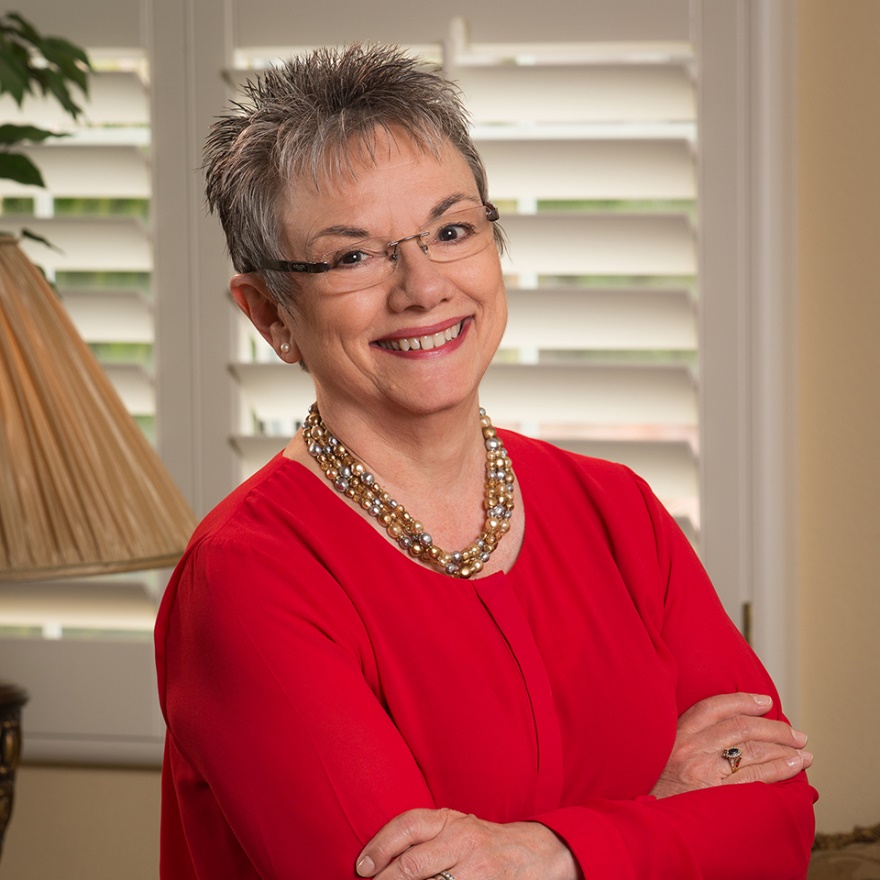 Marcia Neel         Master Educator
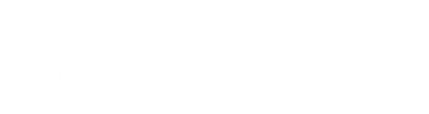 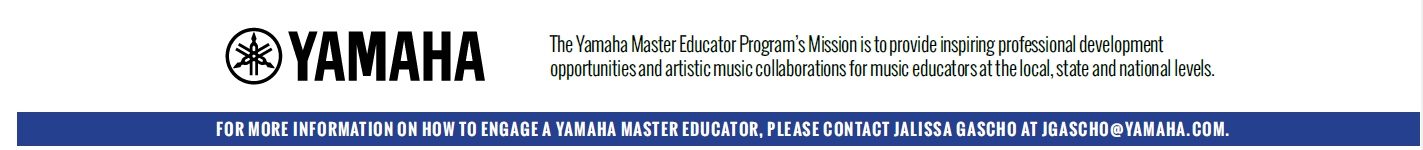 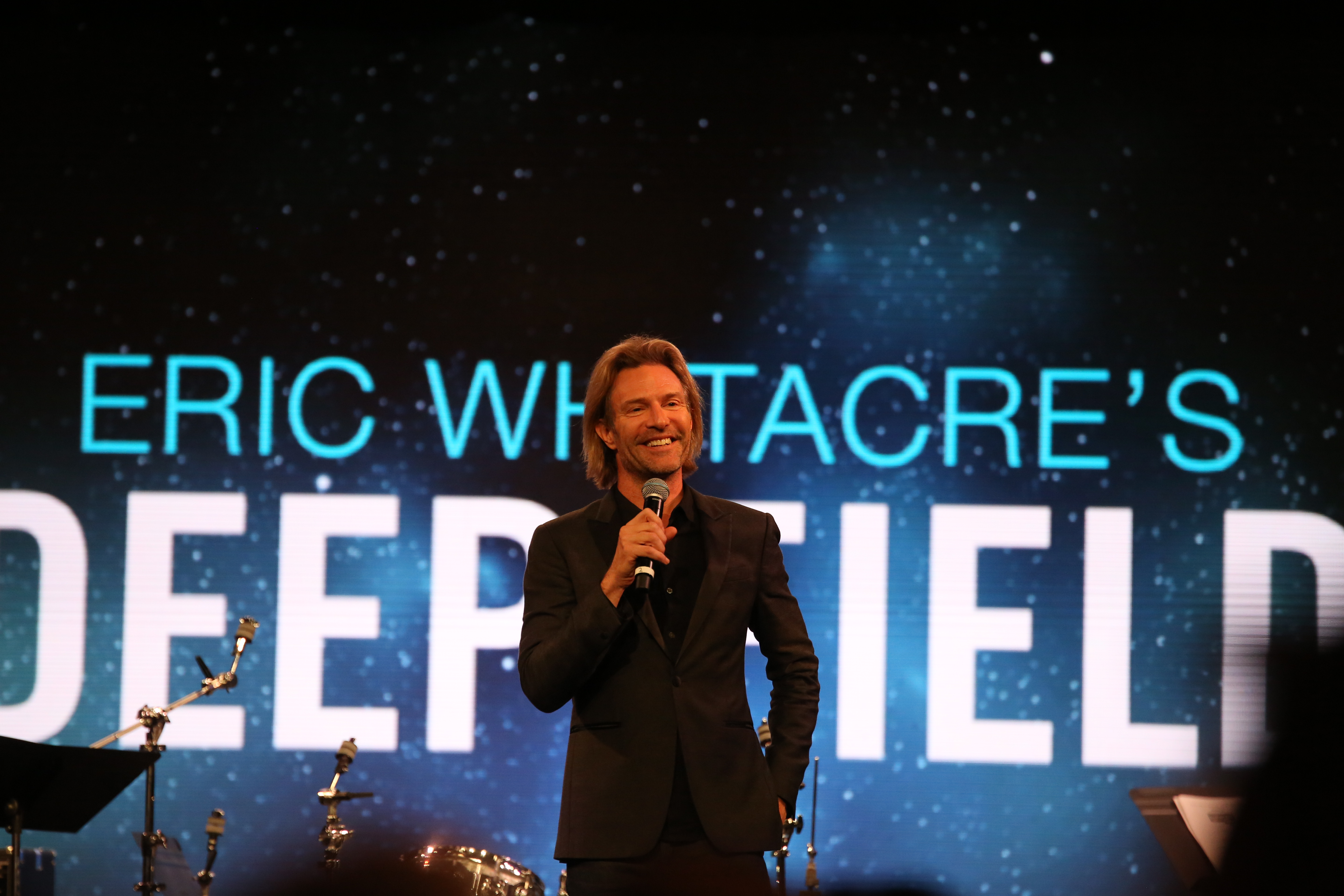 From: Paradise Lost
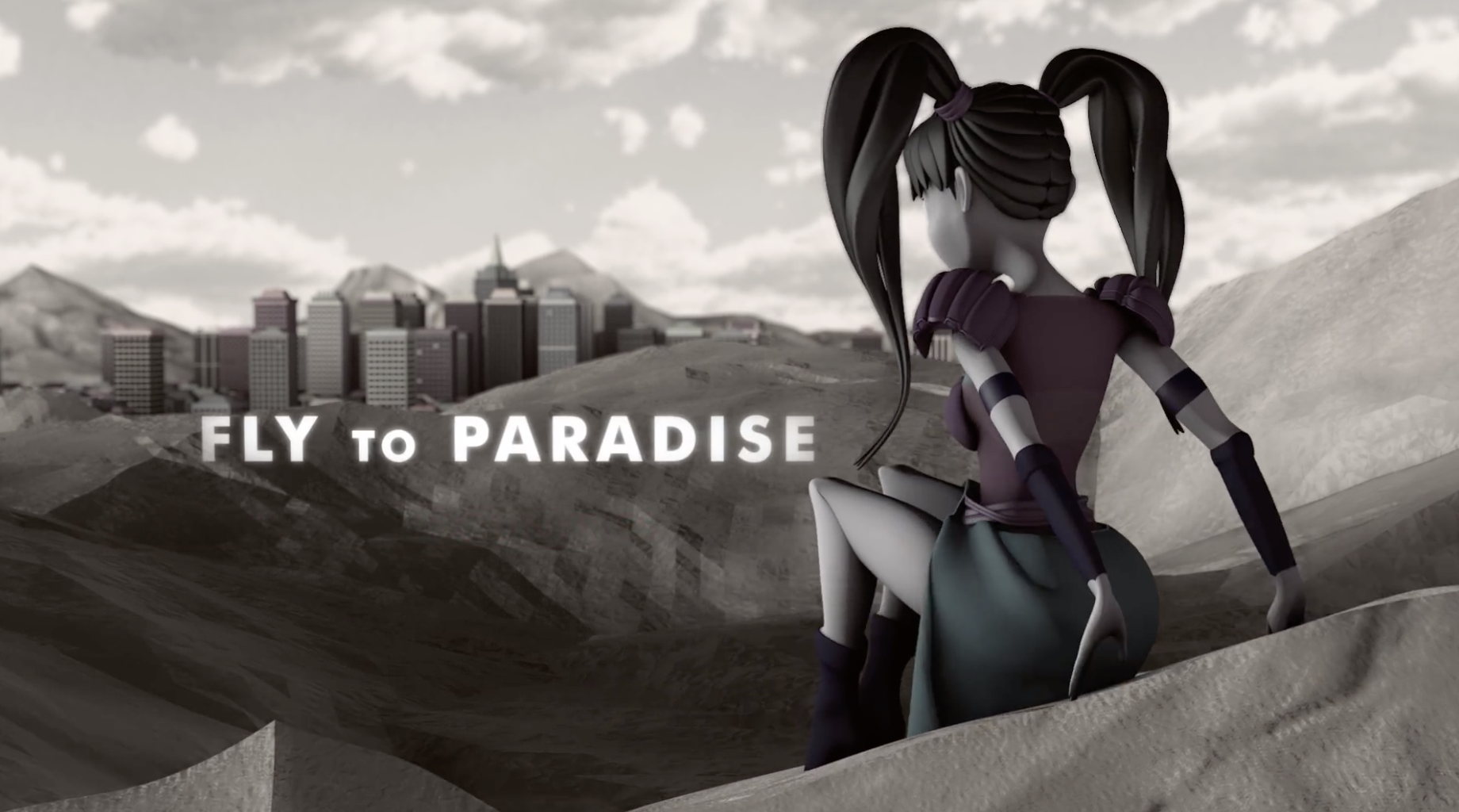 Exstasis: All I Want to do is Fly
But for Music Education…
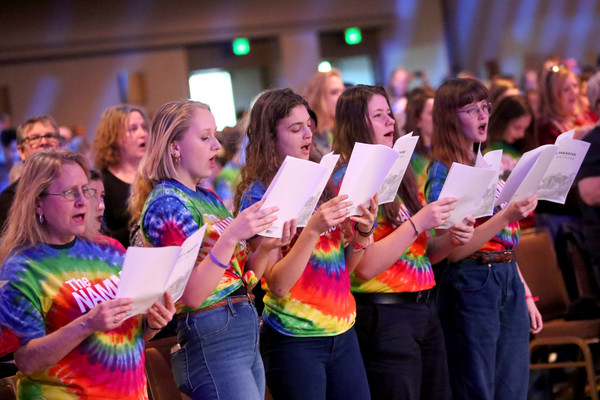 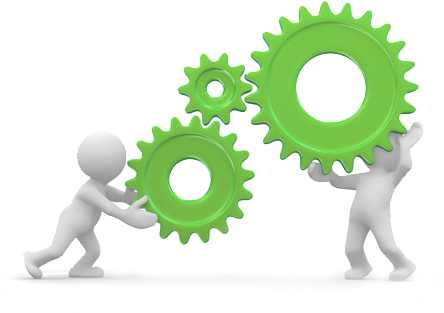 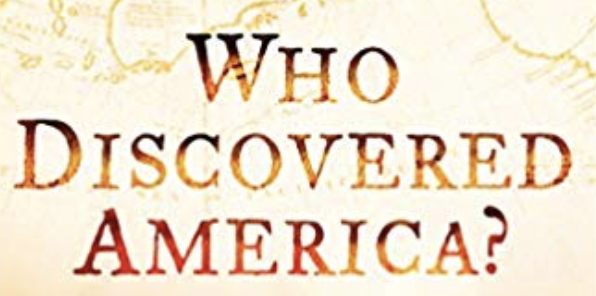 School is. . .
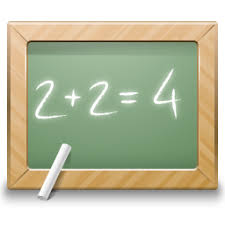 Impressionistic 



Expressionistic
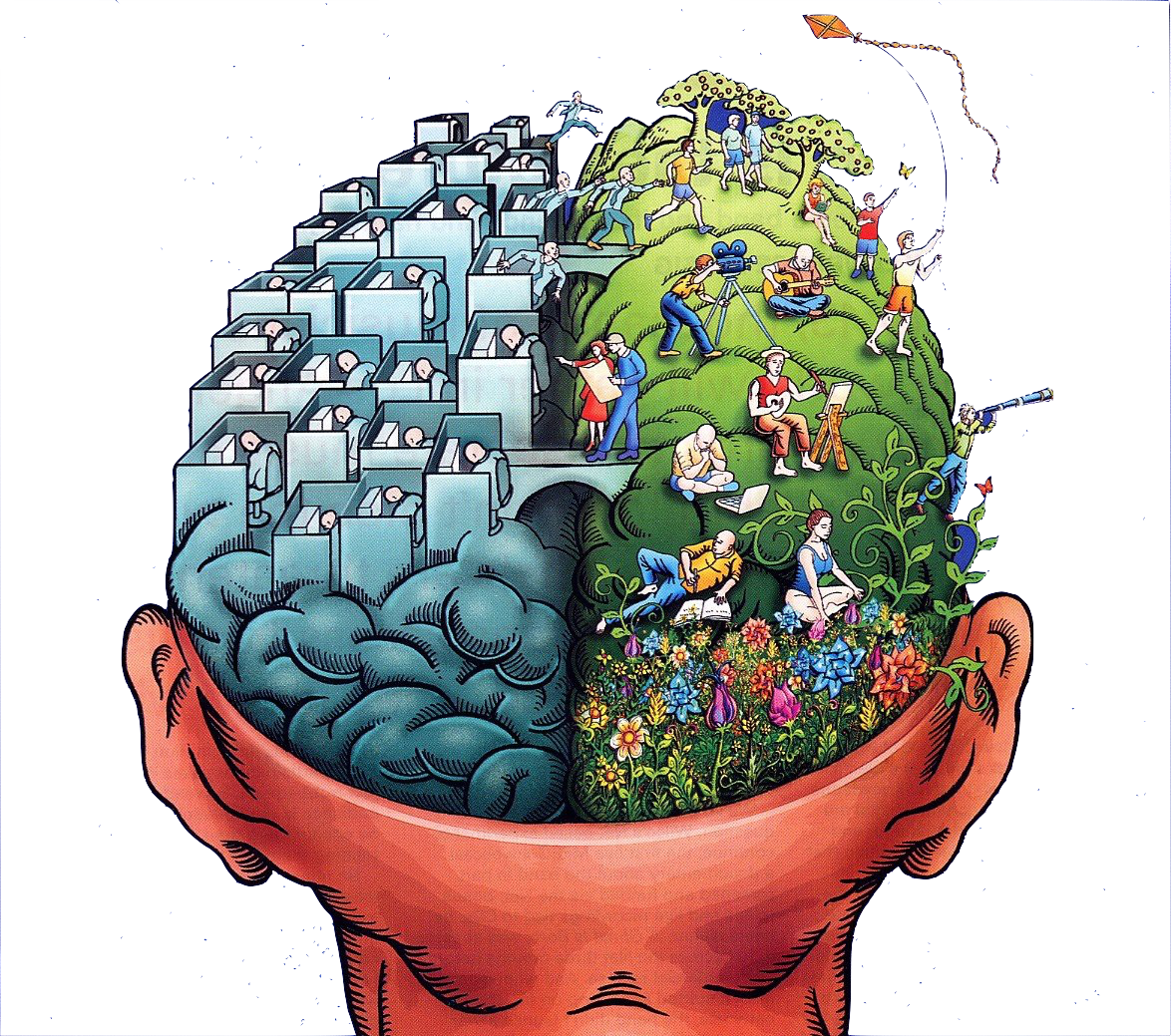 Music is. . .
The expressive 5 C’s which are 
life-changing:
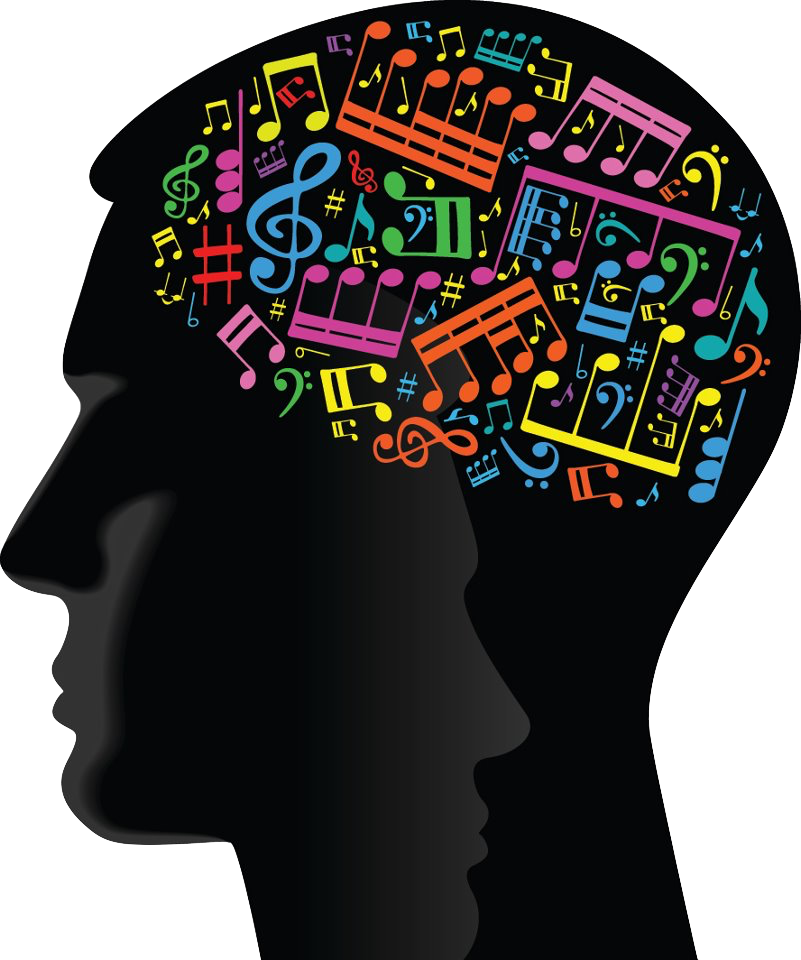 Creativity
Critical Thinking
Collaboration
Confidence
Communication
Therefore. . .
The Music Skills Practice Room is. . .
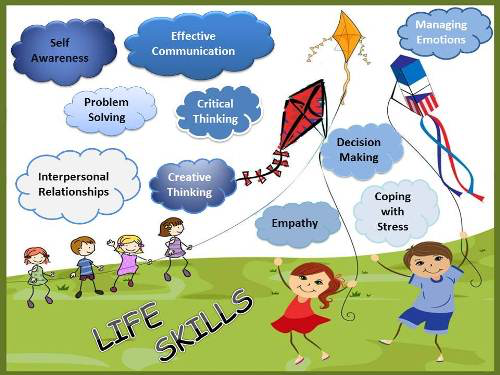 The Music Skills Practice Room is. . .
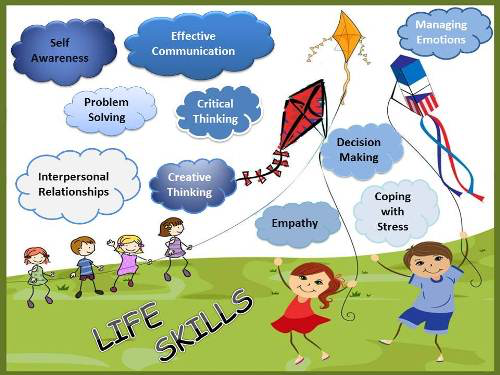 The Life Skills Practice Room
The Life Skills Practice Room
1.	Creativity (Innovation). . .

	Ability to create new and more 
	worthwhile ideas and to create 	something that we don’t even 	know that we need
The Life Skills Practice Room
Creative Thinker
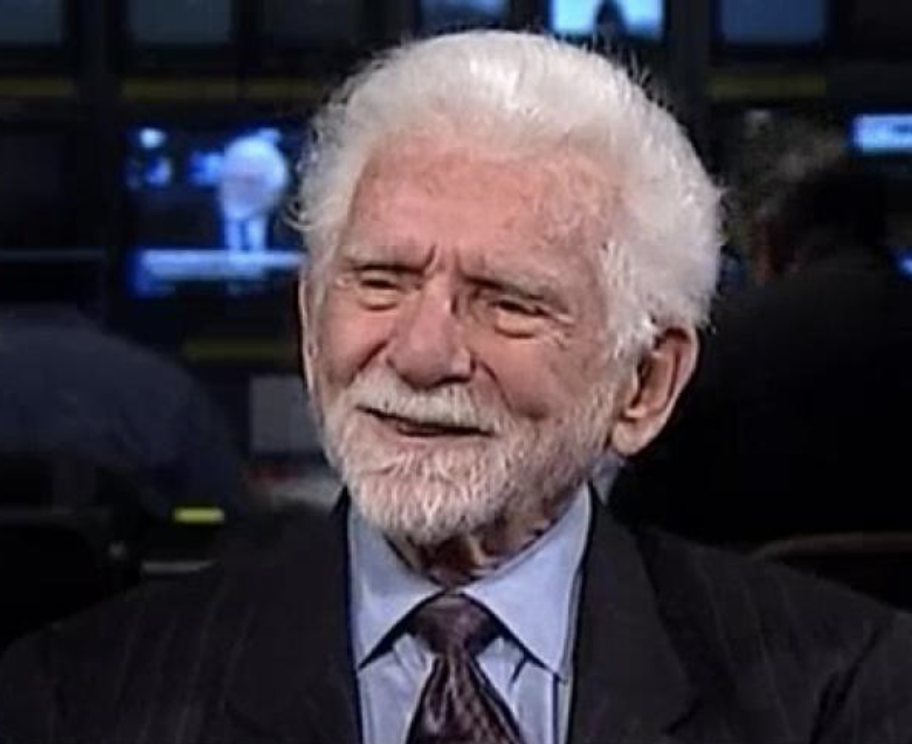 The Life Skills Practice Room
Creative Thinker
Martin Cooper
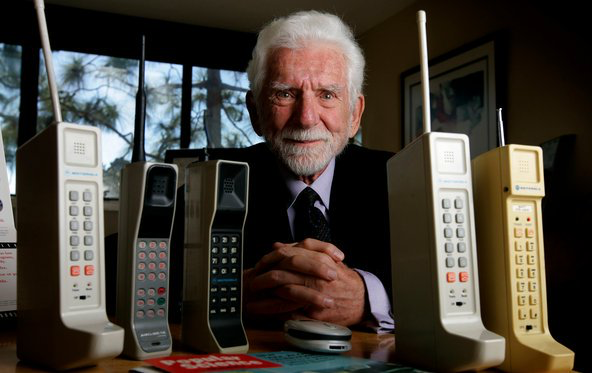 The Life Skills Practice Room
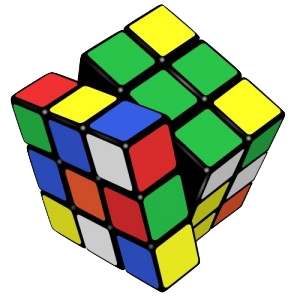 2.  Critical Thinking. . .

Ability to reason effectively and 
solve problems.
The Life Skills Practice Room
Problem Solver:
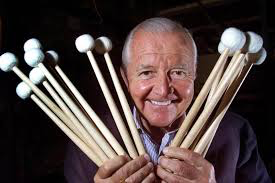 The Life Skills Practice Room
Vic Firth was inspired to design a 
higher-quality mallet than the 
“warped utensils and implements 
not specifically designed for 
percussionists” while 
playing timpani with the 
Boston Symphony Orchestra.
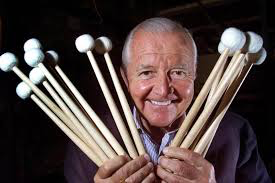 The Life Skills Practice Room
3.  Collaboration (Teamwork). . .

Ability to work creatively, effectively and respectfully 
with ALL
The Life Skills Practice Room
The Ohio State University Marching Band
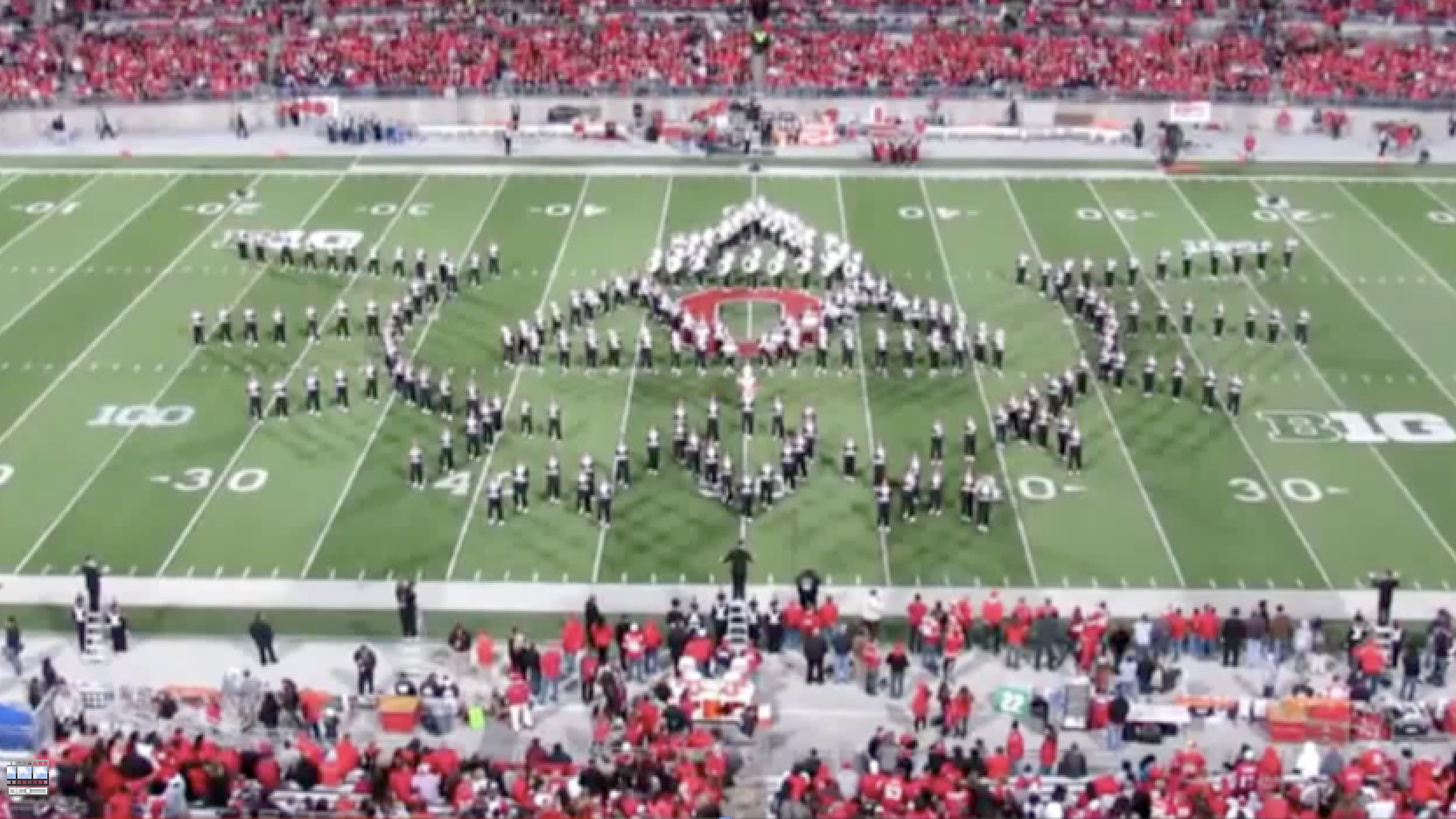 The Life Skills Practice Room
The Ohio State University Marching Band
The Life Skills Practice Room
4.  Confidence. . .

Ability to handle EVERY 
CIRCUMSTANCE and grow from it
The Life Skills Practice Room
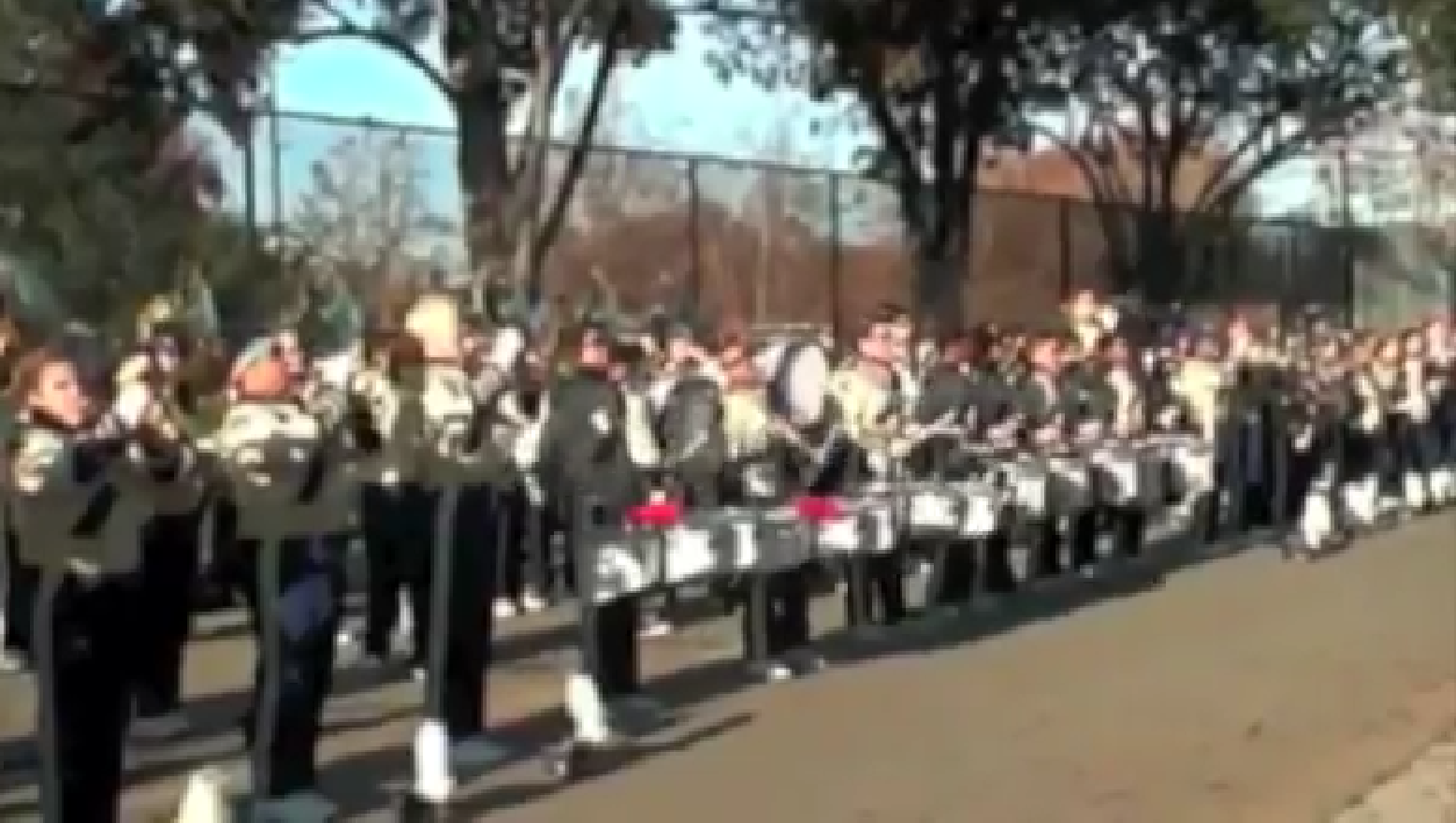 The Life Skills Practice Room
The Life Skills Practice Room
5.  Communication. . .

Ability to listen 
and express thoughts 
effectively
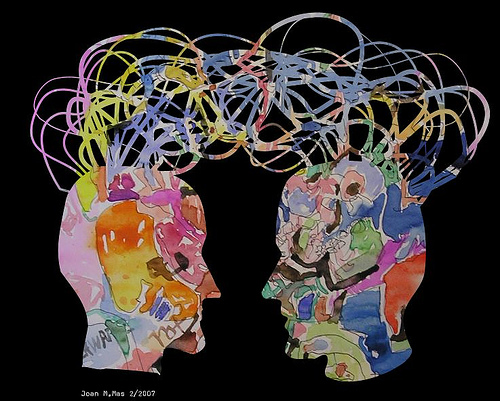 Communication
Maestro Gustavo Dudamel
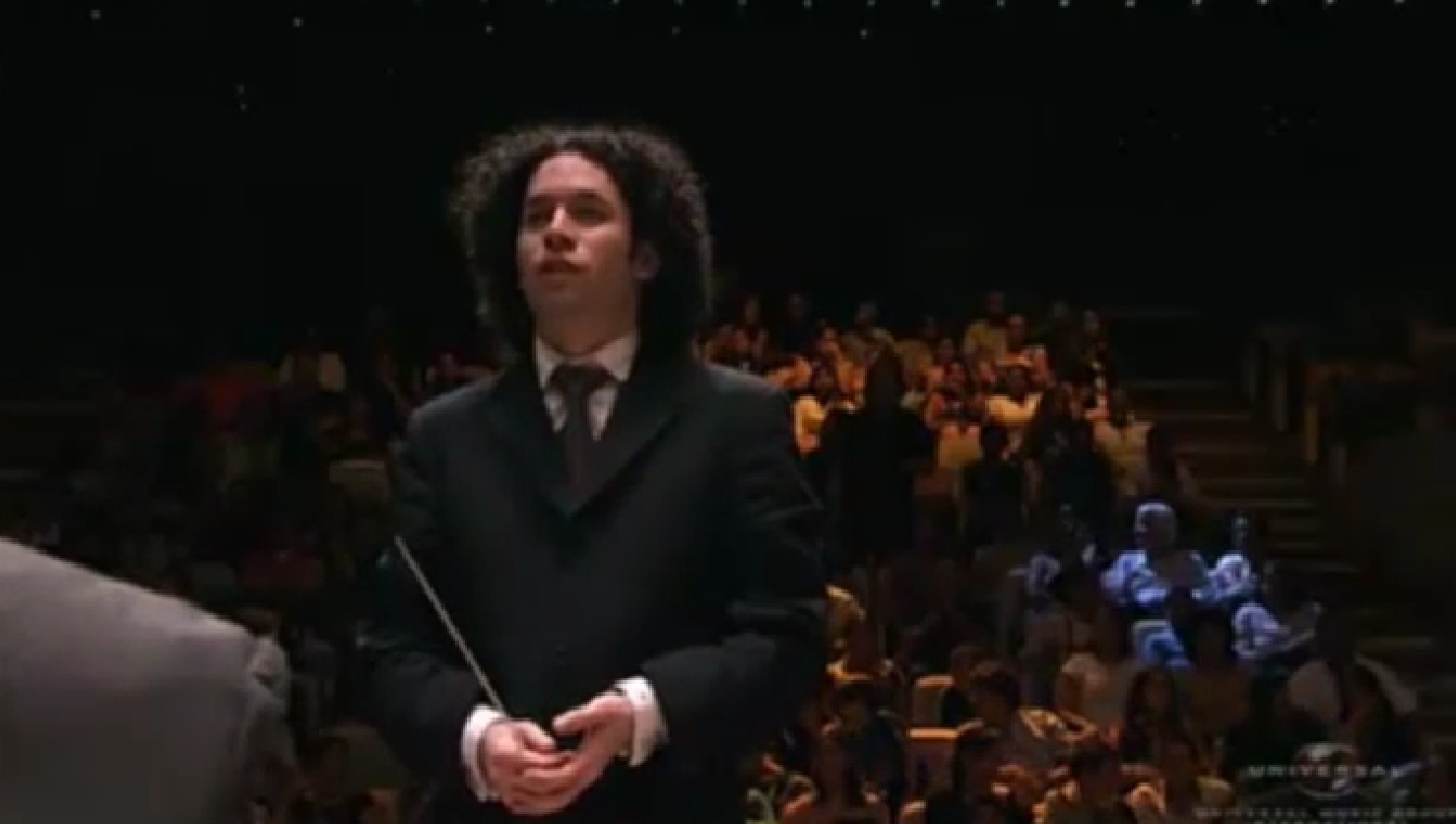 Communication
Simón Bolivar School Orchestra, Venezuela
One Goal
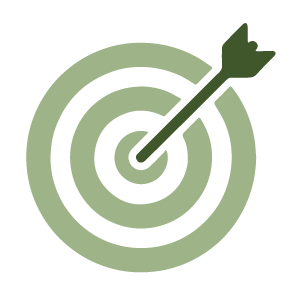 One Goal
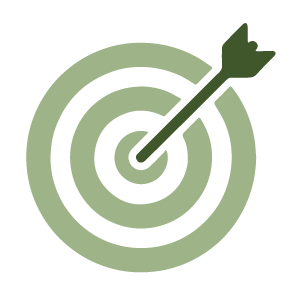 Ensure continued, 
active music-making.
#MSFQ
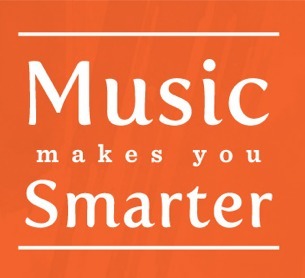 Really?
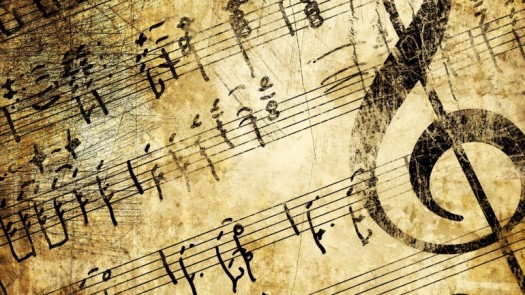 We offer a path to Success
We provide meaningful, lifelong Memories
We provide opportunities for authentic learning through Action
We teach mutual and self- Respect
We teach students to Trust
There is a Place…where kids are S.M.A.R.T.
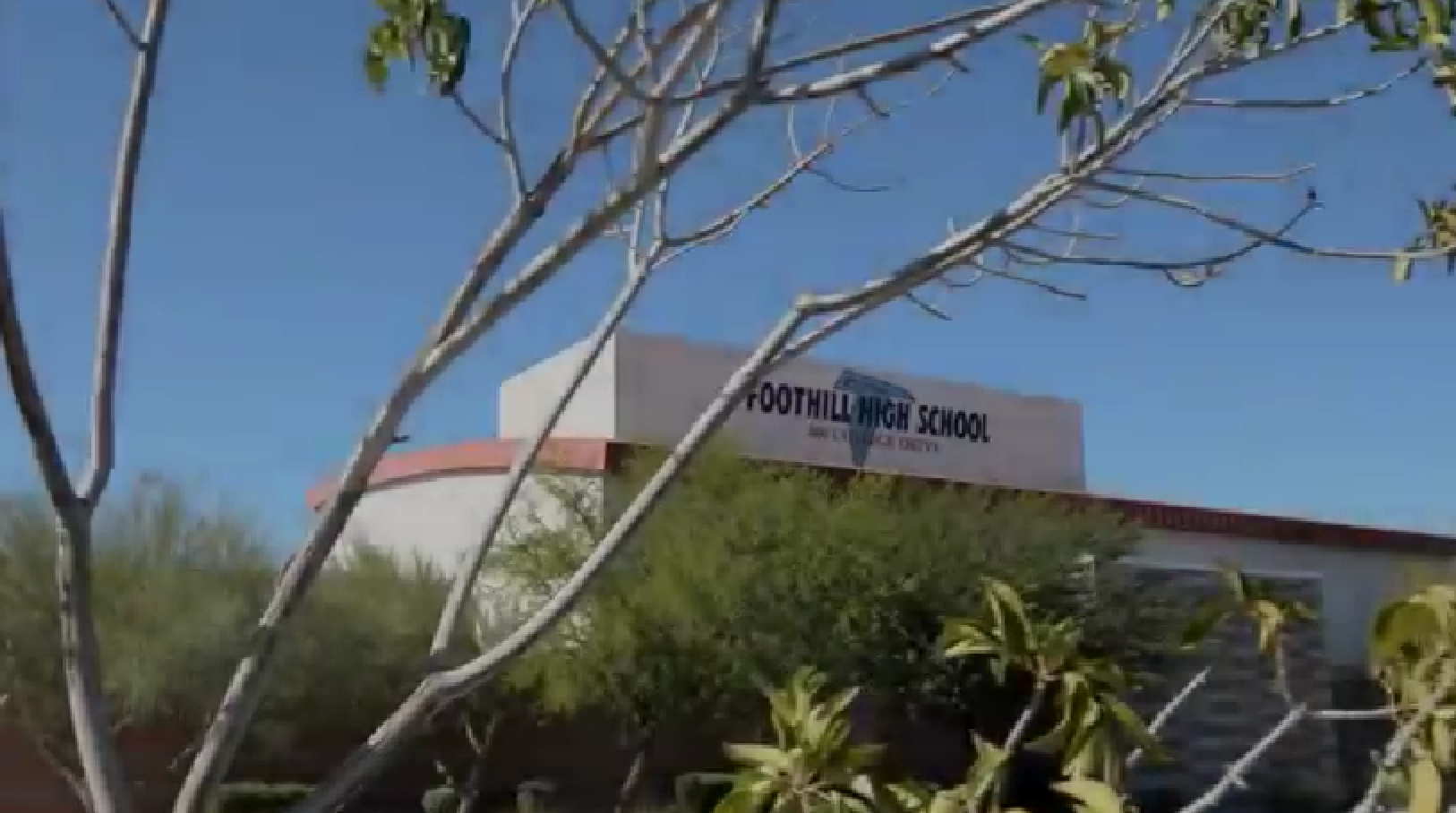 There is a Place…where kids are S.M.A.R.T.
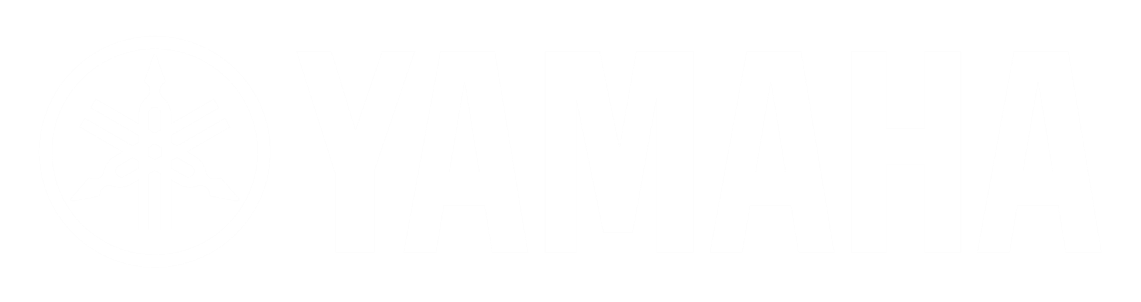 Master Educator Program
Our mission is to provide inspiring professional development opportunities and artistic music collaborations for music educators at the local, state and national levels.
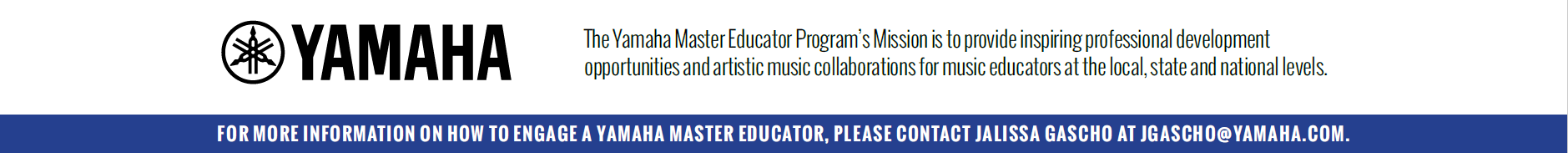